UNIT 3
IAC2206 Airline Marketing management
PESTE ANALYSIS
The PESTEL analysis of the Airline industry can give an idea about how multiple external factors like politics, economy, sociology, technology, ecology, and law can affect the business of an airline company. Most of the countries have multiple operating airline companies, which makes it a highly competitive market.
peste analysis
A powerful model in Airline industry
Airline cannot develop marketing policies independently of political decisions. The world economy will have a substantial impact the marketing policies. Social issues related to demographic trends will be significant. Technology provides both opportunity and difficult challenges. Problem associated with environment may threaten the airline future.
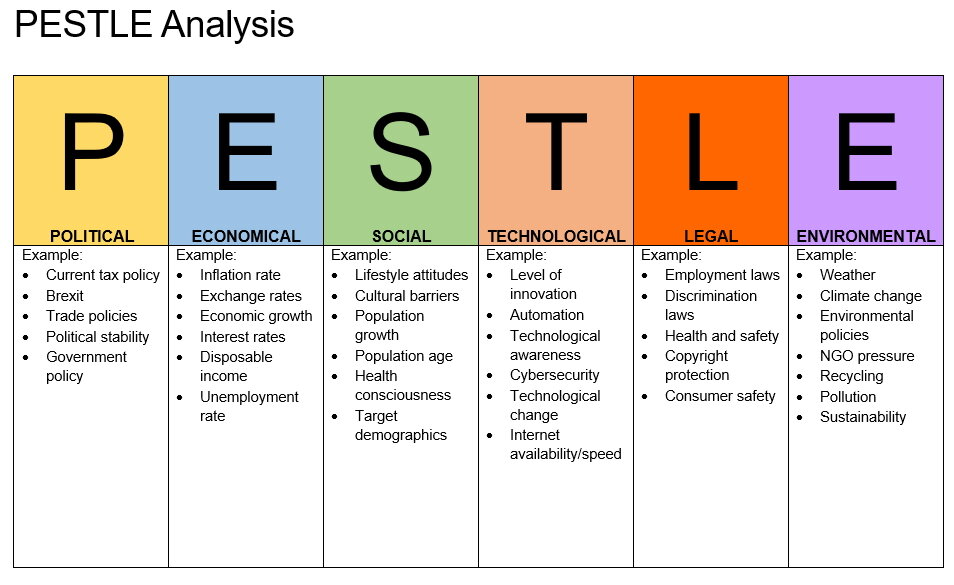 AVIATION  INDUSTRY
Political: 2016 was a turbulent year in the political world which created much uncertainty, the exit of the United Kingdom from the European Union and the election of Donald Trump were both charged, populist and protectionist movements which may result in a decrease in global trade which would negatively impact airlines.

Economic: 2016 also saw many countries such as Ireland moving towards fuller employment which allows for increased disposable income, similarly the price of crude oil continued to rise which in turn rises airfares.
Social: Many countries in Europe and the west have an aging population and are living for longer, signifying a change in demographics.  With more people over retirement age having an increased income and more available time, it is likely that the over 65’s will be facilitating growth within the industry.
Technological: Refinements within technology are increasing efficiency at airports and reducing overall travel time, which is important as many travellers find airports an inconvenience.  Similarly, flight bookings can be made via smartphone and within minutes allowing for a seamless customer journey experience.
On the other hand, improvements and the increasing availability of platforms that allow for  videoconferencing has allowed some companies to keep their staff on the ground, employing videoconferencing as a cheaper alternative
Environmental: As climate change enters the social consciousness passengers and companies are becoming increasingly active in attempting to reduce their carbon footprint.  The industry has responded to this by investing in Research & Development to encourage the production of fuel efficient aircraft
Legal: Airlines exist in a highly regulated market, where customer safety is paramount therefore there exists much legality which poses a massive issue in terms of barriers to entry.
Political
Internal emergency, war, or political instability can hinder the business of any airline company. Most of the tourists are not interested in visiting countries that have threats due to political conditions. The airline may lose customers for the lack of security to those parts.

The government has set up some strict rules and guidelines for the operation of an airline which can ensure the utmost security of the passengers. For international flights, the regulations are strict, and this situation may lead an airline to push for more amenities to keep up with the competitors.
As the aviation business can be profitable in the long term, the government may want to invest. If a company can secure a tie-up with the government, that can be highly beneficial for them.
Economic Factors:
A country's economic condition is directly related to the business operating within the country. The airline industry is not an exception. PESTEL analysis airline industry can show how the financial situation of a nation can impact the airline industry:
Recession and unstable economic conditions can severely affect the airline industry. The number of passengers may decrease while the cost of raw materials may increase. It may lead the companies to lower their prices, and as a result, thousands can lose their job.
Due to the pandemic, many countries have temporarily suspended flights from other countries. It has affected the airline industry to a certain level. At the same time, the economic condition of all the countries has experienced some depression which can affect the airline industry as well.

The rising cost of oil and other necessary machines can impact the airline industry. However, at the same time, the number of passengers is declining, which can show a negative result in the long run.
Social Factors:
The sociological conditions of any state gravely impact the airline industry. In the case of companies running international flights, the impact can be deeper and more long-lasting. Here are some sociological conditions which can impact the airline industry:
The industry, like airlines, needs to maintain a clear image. Otherwise, they may see a sharp decline in passenger numbers. If there are airline accidents, and if that is related to the company’s carelessness, their business may get severely affected.
The airline companies are all about hospitality and services. Hence, an airline must have a good reputation. For example, if there are cases of employee harassment or passenger mistreatment, those events can create a deep impact on their business.
The airlines also need to keep an eye on the comfort of the passengers. It can add to the clear image of any aviation company.
Technological Factors:
The airline industry’s technology is intricately related to its growth. The companies must take advantage of technological innovations to offer a satisfactory service to their passengers. PESTEL analysis airline industry can show how technical issues can work upon the growth of the airline industry:
The companies need to invest in technology and bring in continuous changes to ensure the security and safety of the passengers.
As a service-providing industry, the airlines can incorporate constant technological changes to improve their services.
The airline industry needs to do regular technical up-gradation of their system and work on the communication with the air traffic. It can help them to stay away from crashes or technical faults.
Ecological Factors:
The significant environmental factor that has been a concern for environmentalists is its CFC emission. It has been a worry for the airline companies and the government at the same time. Here are a few ecological issues that can potentially affect the airline industry:
The airlines need to improve their systems and flights to decrease harmful emissions. Otherwise, this can be a massive concern in the future. They can calculate the carbon footprint for being responsible to the environment.
The company needs to set a research team that can work on creating a more environment-friendly aircraft. It will help them to improve the service and can make an impression. It will also give them an opportunity of getting investors.
The companies can take on some corporate responsibilities and include environment-conscious messages in their campaigns. It can also be a responsible step to protect the environment.
Legal Factors:
Though the legal issues may not have much to do directly with the growth of airline companies, indirectly, it can severely impact their business. PESTEL analysis airline industry can show how legal issues can impact their business:
Most countries have some rules concerning the service. The rules help to protect the environment and to ensure the safety of the passengers. The airline companies must be well aware of them and abide by those rules to avoid legal proceedings.
There are some conditions with the employee conditions and flight times of which the airlines should be careful. It can help them to offer a safe and comfortable service.
As for the disasters and accidents, on most occasions, Airlines are held responsible. They may get stuck in legal proceedings. It can harm their image and have some negative impact on their business.
Political factors
1. Terrorism Fear/ Political instability
9/11,2001 Event caused an unprecedented crisis
Airlines do not have control over the size of the available market because wars and terrorist attacks can have sudden, strong, negative impact.
Growing burden of security costs.
2. Deregulation and Open Skies
In the past, gov controlled destination, pricing policies and product planning

Gov have had a major involvement in airline industry through the ownership

Regulated prior 1990 ex; Ansett Airline & Trans-Australia (renamed Australian Airlines)
3. Marketing policies for a Deregulated Environment
New opportunity to enter route may aries at short notice
If  a competitor offers customer better value for money, pricing policies will be adjusted frequently
Ending regulatory controls on pricing, disseminate fares information instantaneously through GDS and internet
Low cost base there marketing strategy on the offer of attractive lower fares
Control of distribution channels is an important in defining marketing policies
4. Privatization
Until mid 1980s almost major airlines are state owned except USA
Many state-owned airlines have been fully privatizes ( BA. LH, QA,..) and take greater risk
Gov’s airline suffered from poor image- difficult to changes designed to improved service
After 9/11 , Air NZ and MH taken back to public owner
Airlines as national carrier will use taxpayers’ money to survive
5. State Aid
Economics downturn : EU carrier Sabena Alitalia Olympic

6. Airport Slot allocation
Clearly political issue
Capacity in air traffic control system, runway space, parking ,apron space, terminal capacity
Many airports have shortage of a peak-time slot; Heathrow,Paris
ECONOMICAL FACTORS
The impact of COVID-19 on the global economy will be severe. Global GDP growth is expected to contract by 5.0% in 2020. 
COVID-19 will have a significant impact on international trade (13% decline) which has been suffering from the US-China trade war. 
2020 will be the worst year in history for airlines (net loss of $84.3bn) and losses will continue in 2021.
Airlines in all regions are expected to record negative operating income in 2020.
Revenues are expected to fall by more than demand as airlines are significantly discounting ticket prices to help stimulate travel. 
The sharp fall in revenue led to high cash burn due to fixed and semi fixed costs. Airlines face pressure to reduce operating costs. 
32 million jobs supported by aviation (including tourism) are at risk. 
Restoring air transport connectivity will be critical in the post-COVID period to support the recovery in economic development.
Social factors
1. Aging Population
2. Changing family Structures
more divorce & increase one-parent family (Western)
Particular requirement from a holiday : promotional & product planning policies
3.Changing tastes and fashion in Holidays
air traveling
increasing more holiday experience

4.Uncertain , Deregulated labor Market
More Self-employed more travel demand
Computer power; increase leisure time through a shorter working week
5. More female business traveler
Technological factors
1. VDO Conferencing
decline in demand for traveling
2. The internet
Can increase FFP
concern about commission paying to travel agents
Booking fee charged by GDS companies
3. Surface transport investment
Railway 
High speed rail link; Beijing to Shanghai
Environmental Factors
1. Climate change & Global warming
Some airlines have public relations about this 
Technological developments will increase fuel efficiency of the A/C
Carbon credit trading initiative
2. Shortage of infrastructure capacity
3.Tourism Saturation
Over exploitation of a tourism area